Осінь 2013. Протести проти банди  «смотрячого» Анісімова: міської та обласної влади
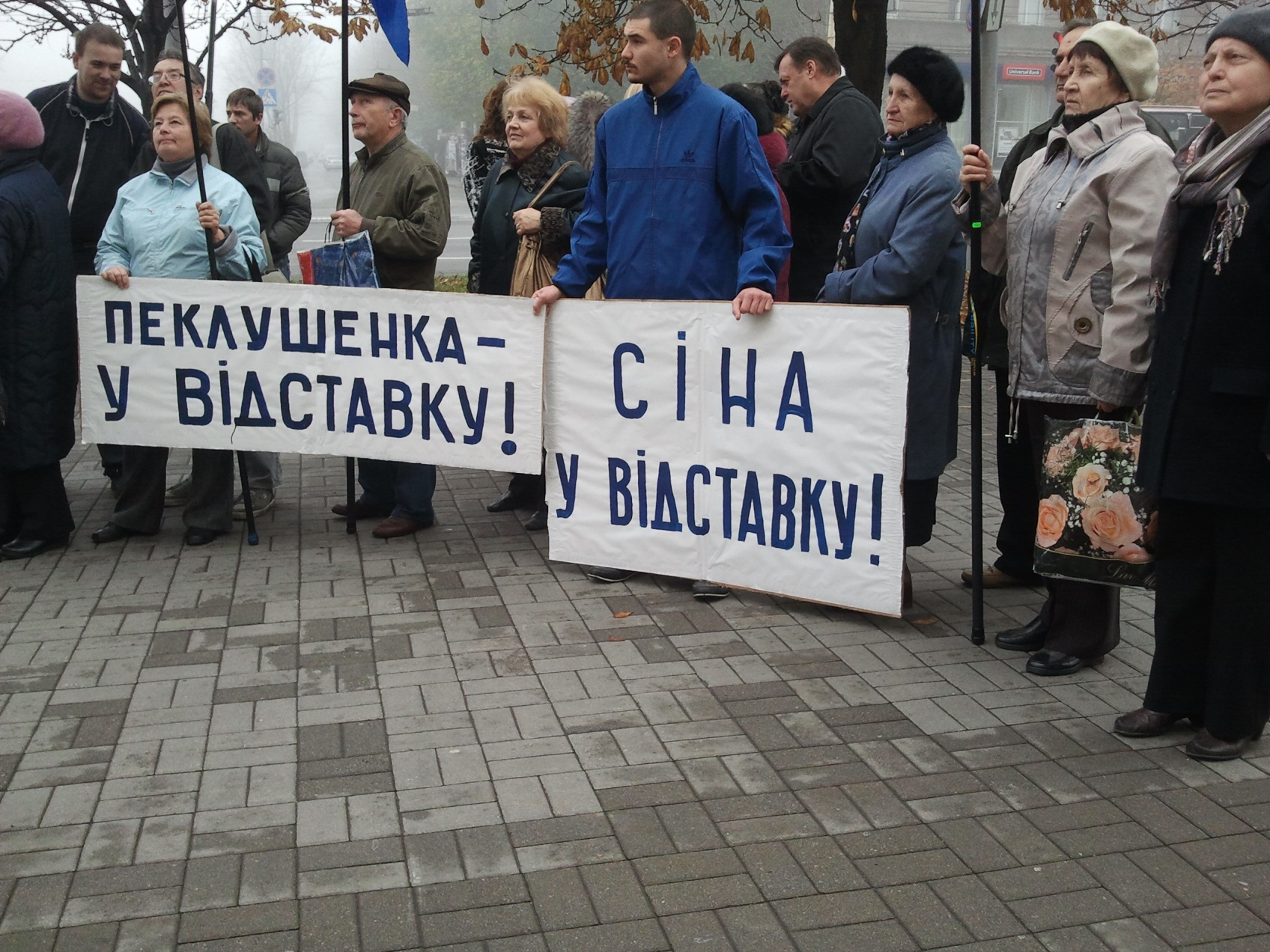 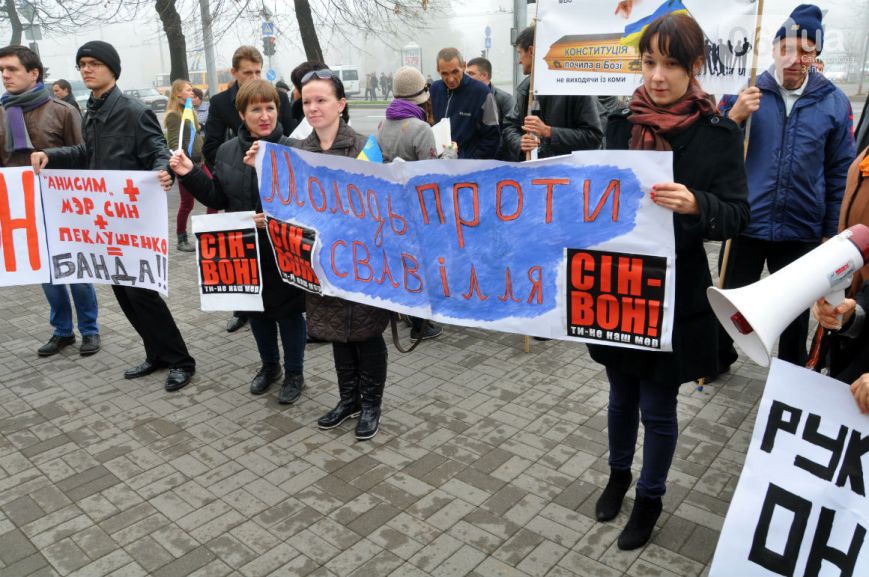 Всеукраїнська акція «Підпису – ЄС!» в Запоріжжі
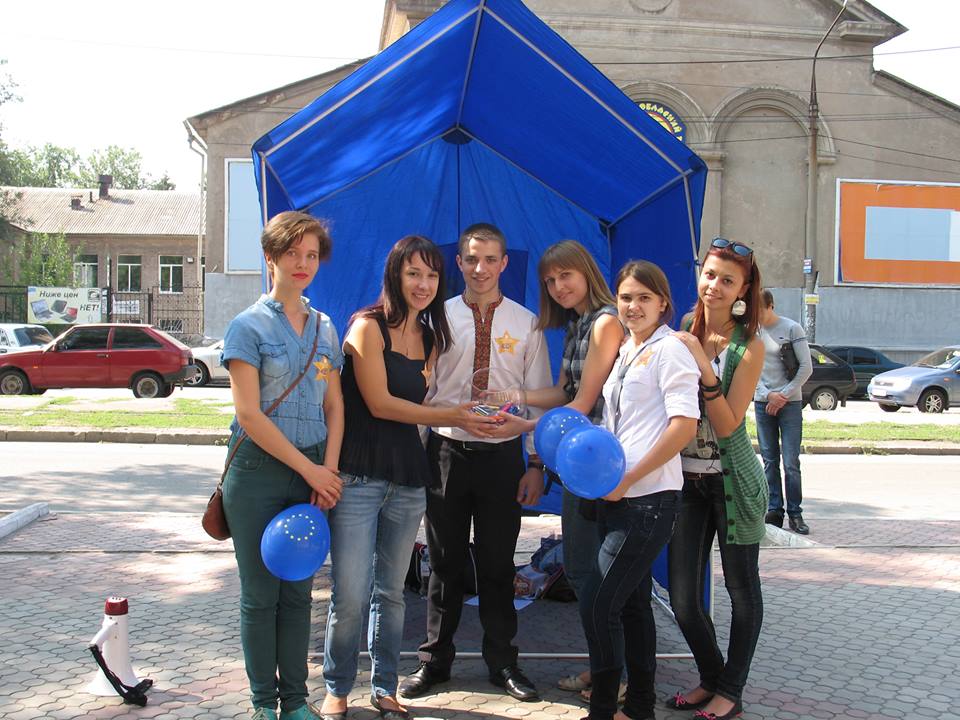 Починаючи з кінця листопада Запоріжжя виходить на масові протести
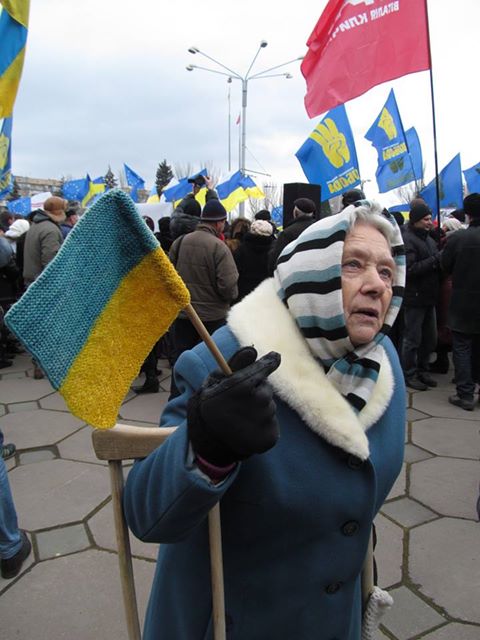 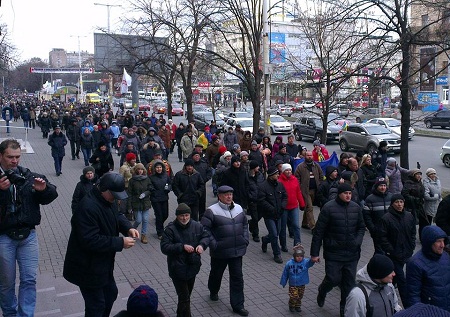 З 4 грудня Запоріжжя щоденно влаштовує мітинги проти діючої всеукраїнської та запорізької влади
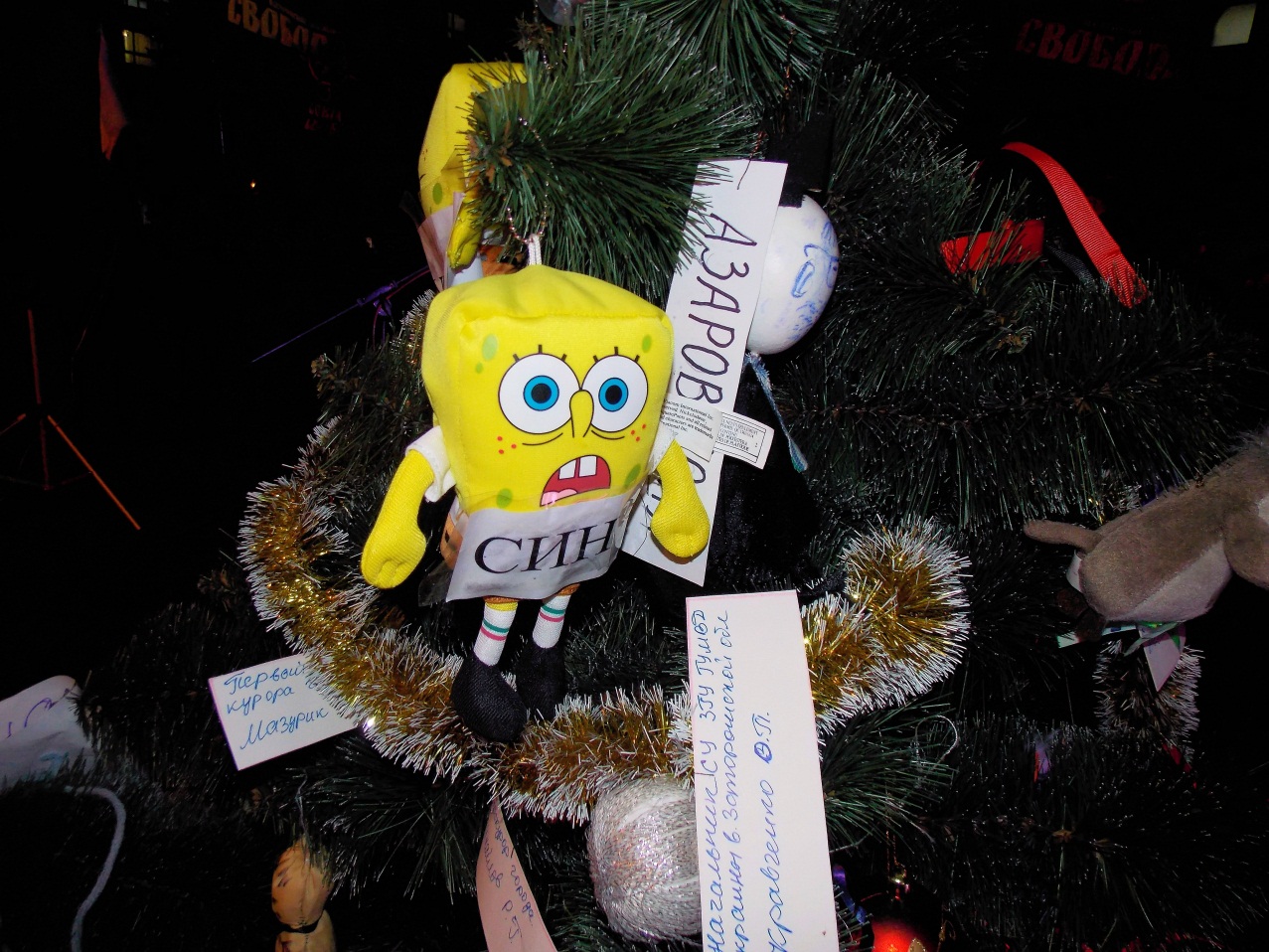 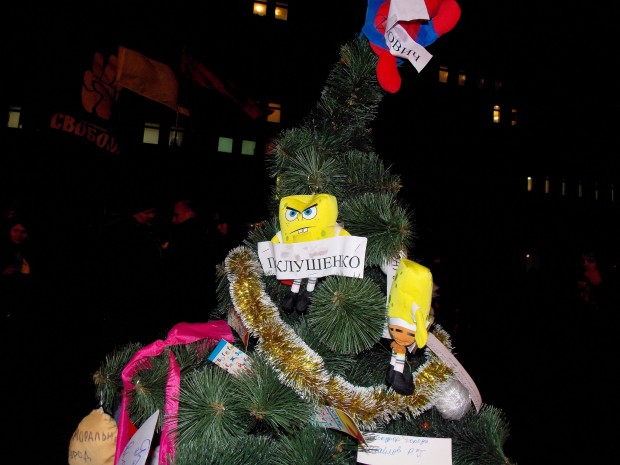 Активізація молоді
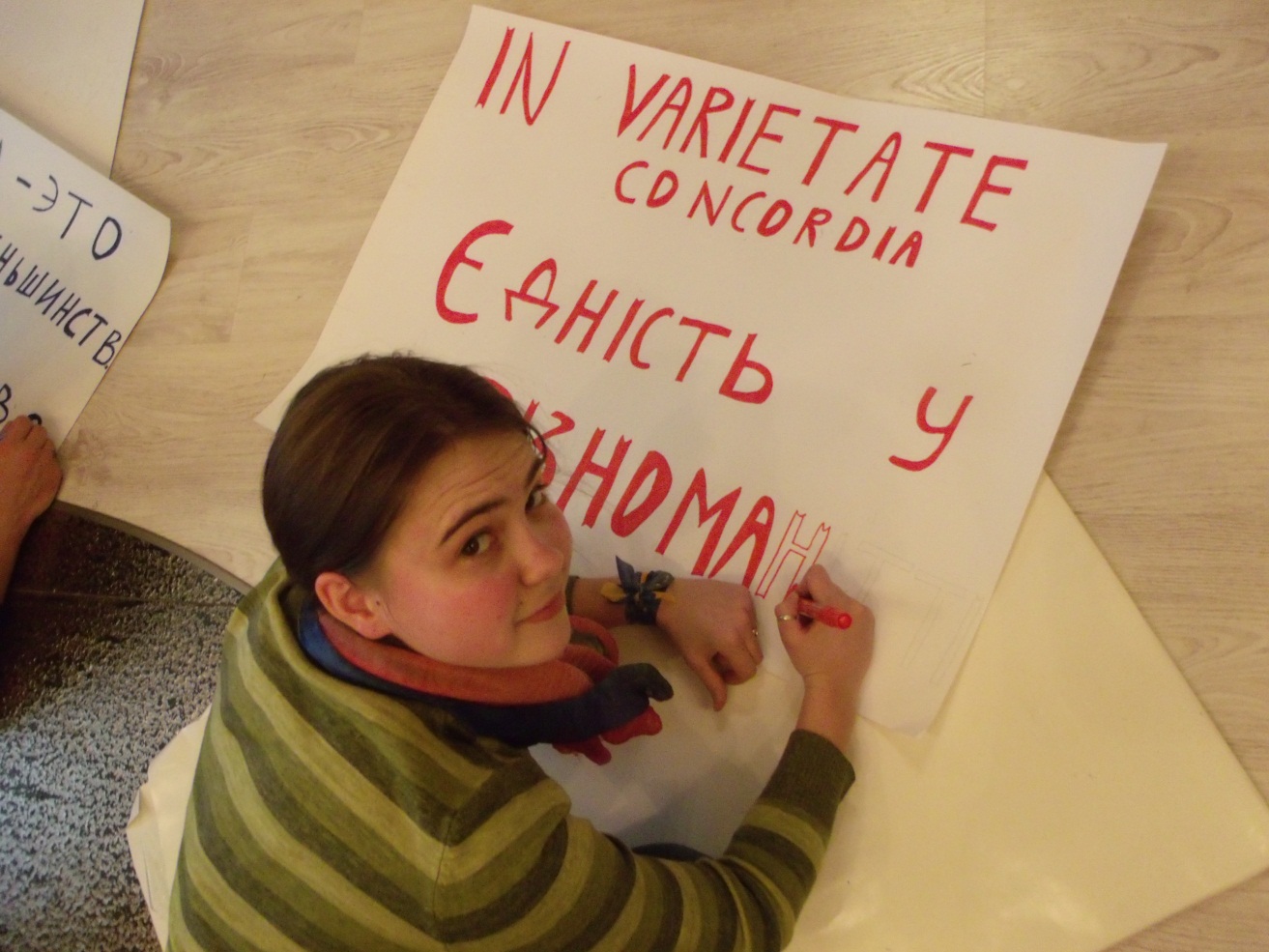 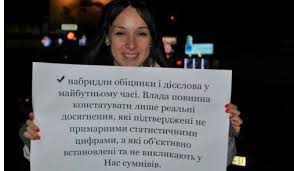 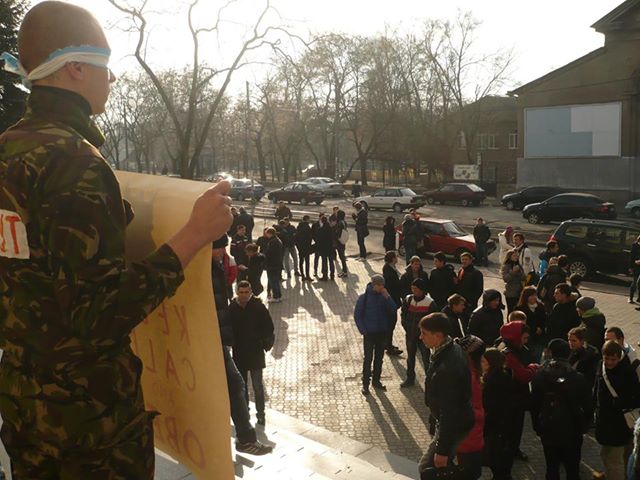 Багатотисячний студентський марш
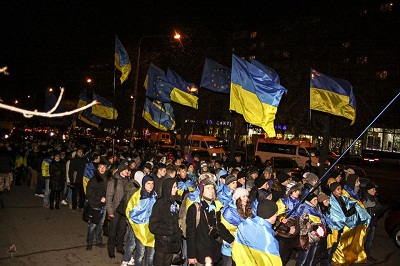 Автомайдан організовується
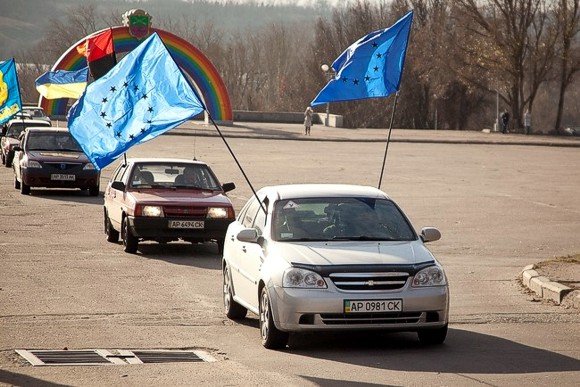 Запоріжжя стає «жовто-блакитним»
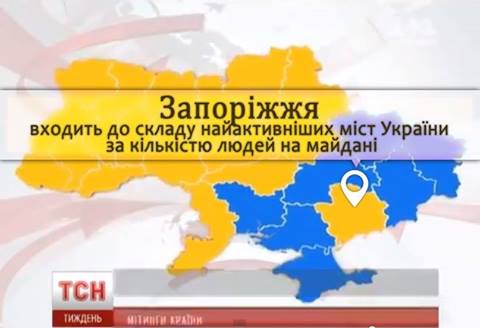 Запоріжжя продовжує боротись
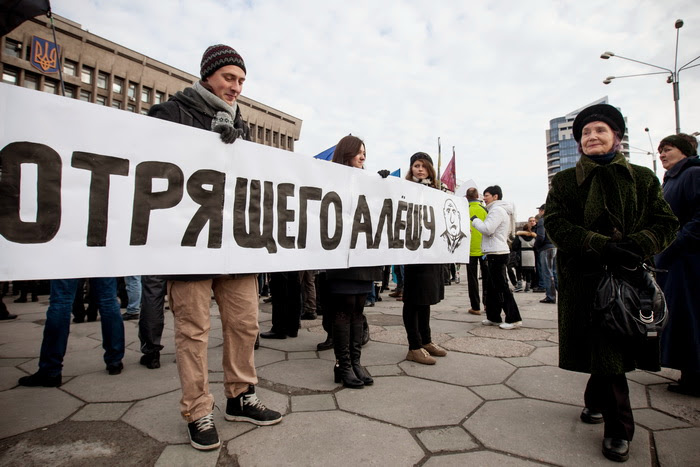 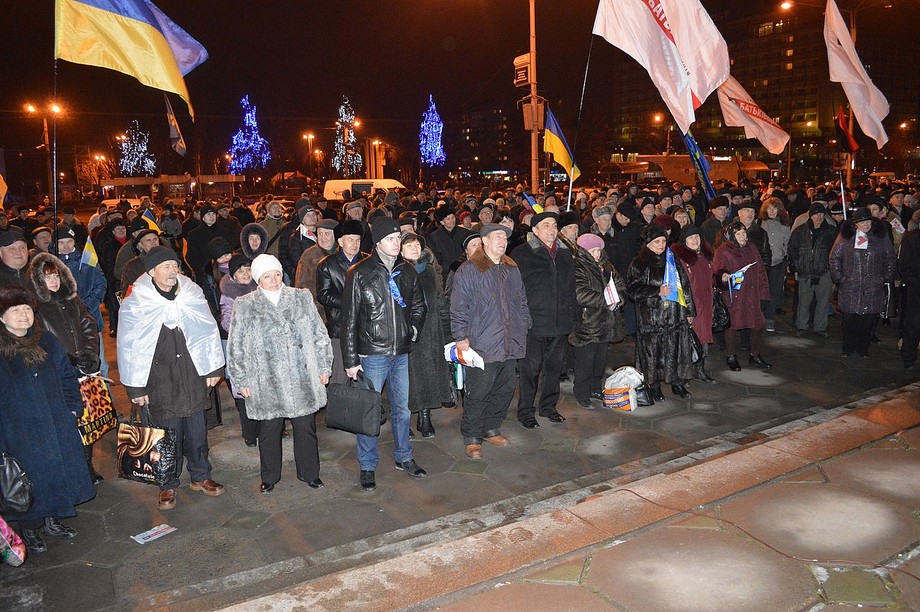 Запорізькі мітинги почали відвідувати центральні лідери громадської думки
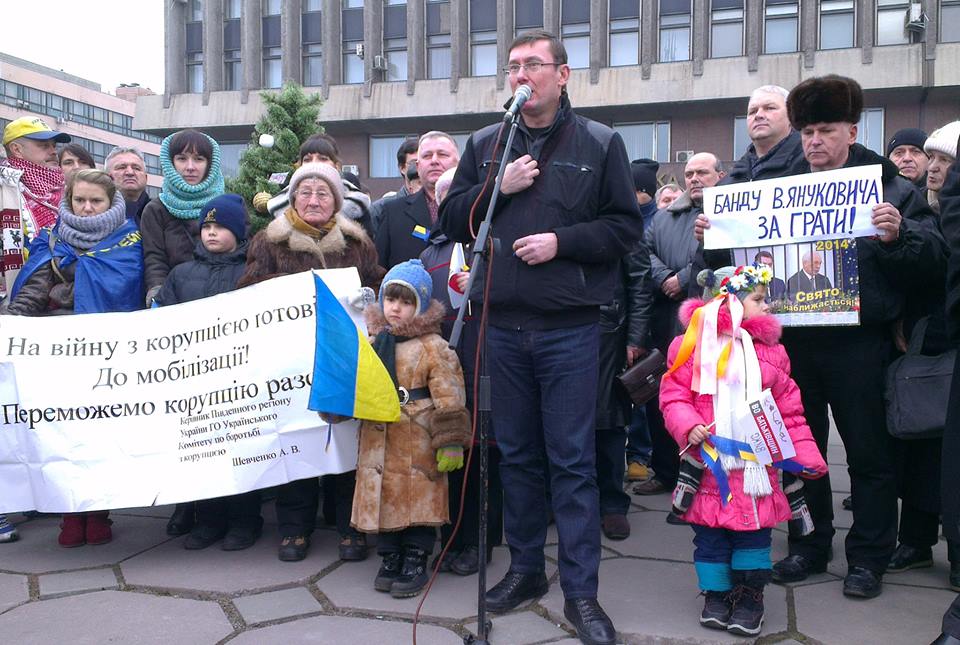 Чисельність мітингів сягає 5-6 тисяч
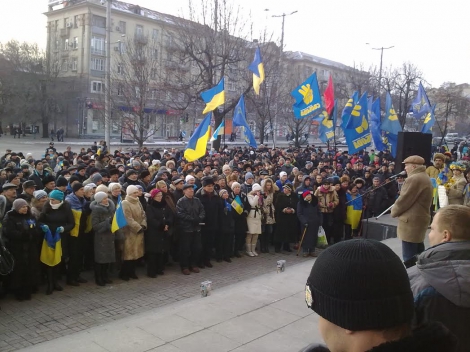 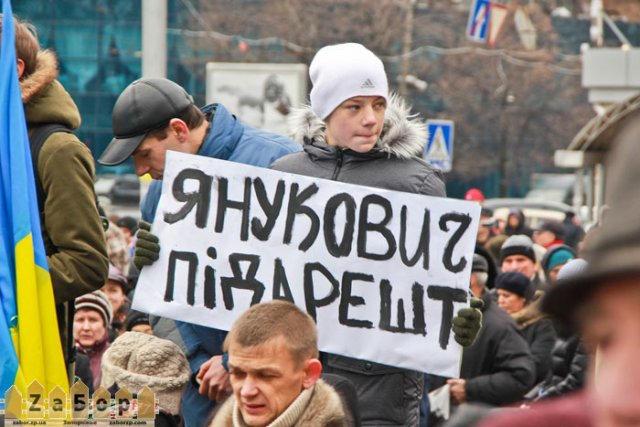 22 січня – перші вбивства на Майдані. Ніколи не забудемо!!!
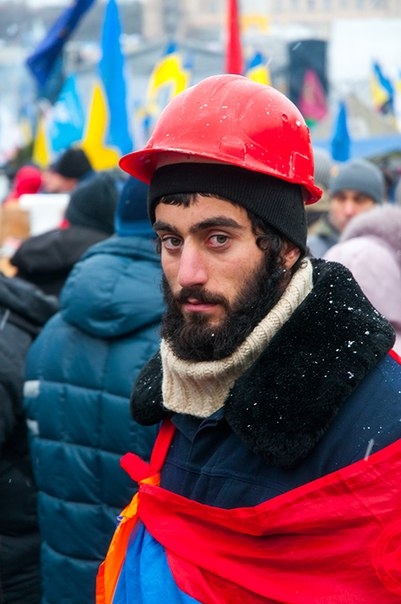 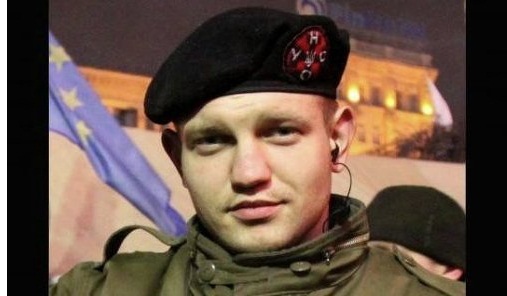 26 січня. 10 тисяч запоріжців вийшли на вулиці
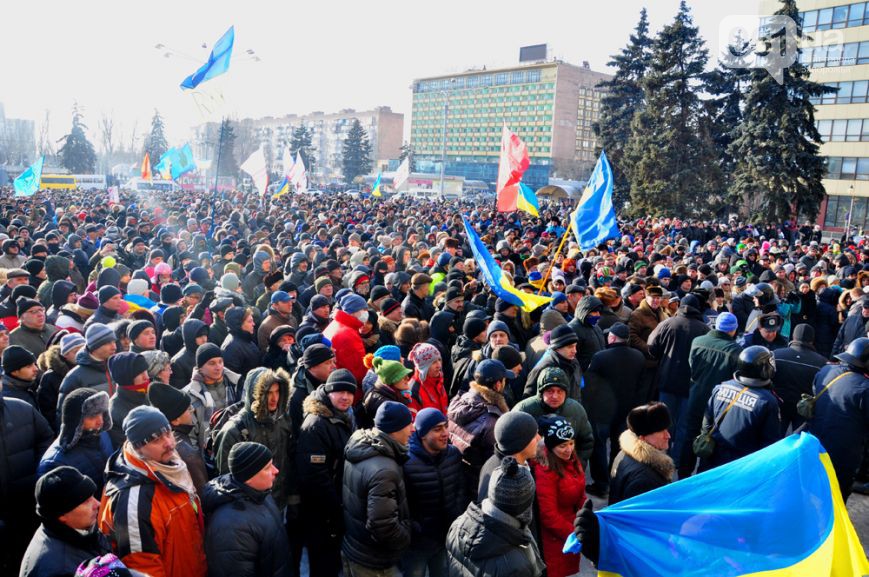 26 січня. КРИВАВИЙ РОЗГІН. Сотні побитих та заарештованих.
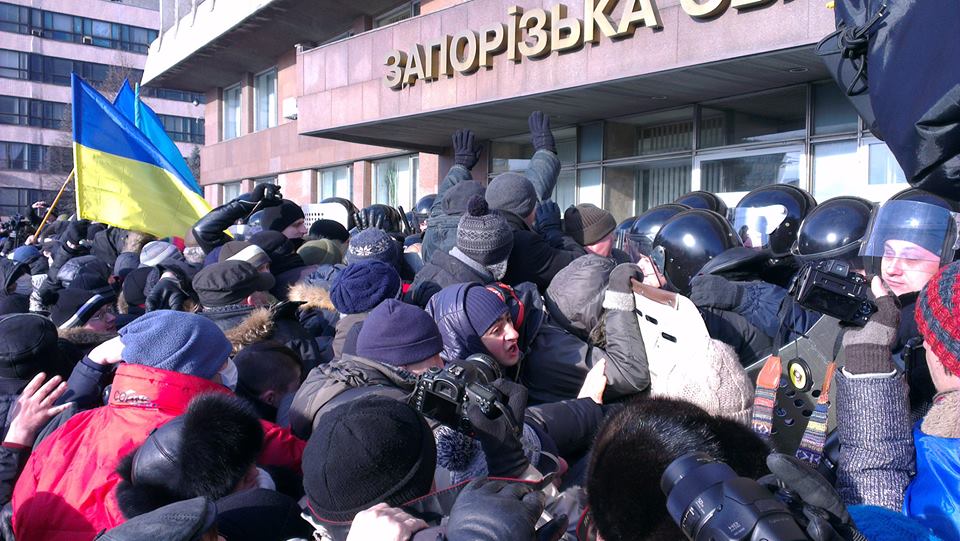 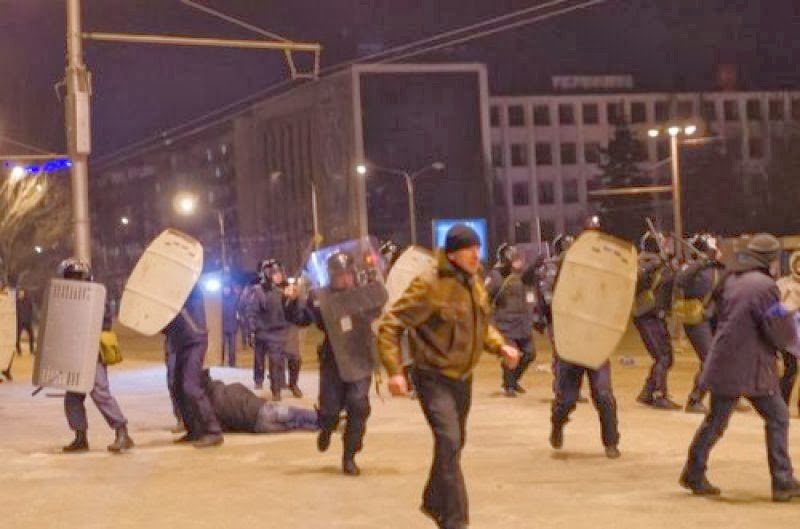 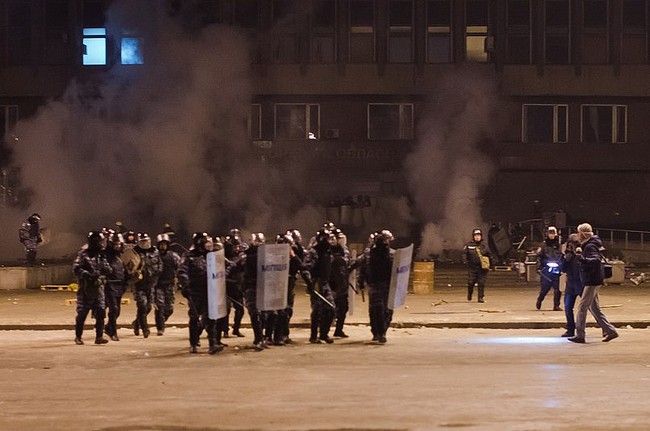 Арешт лідера Майдану Ігоря Артюшенка
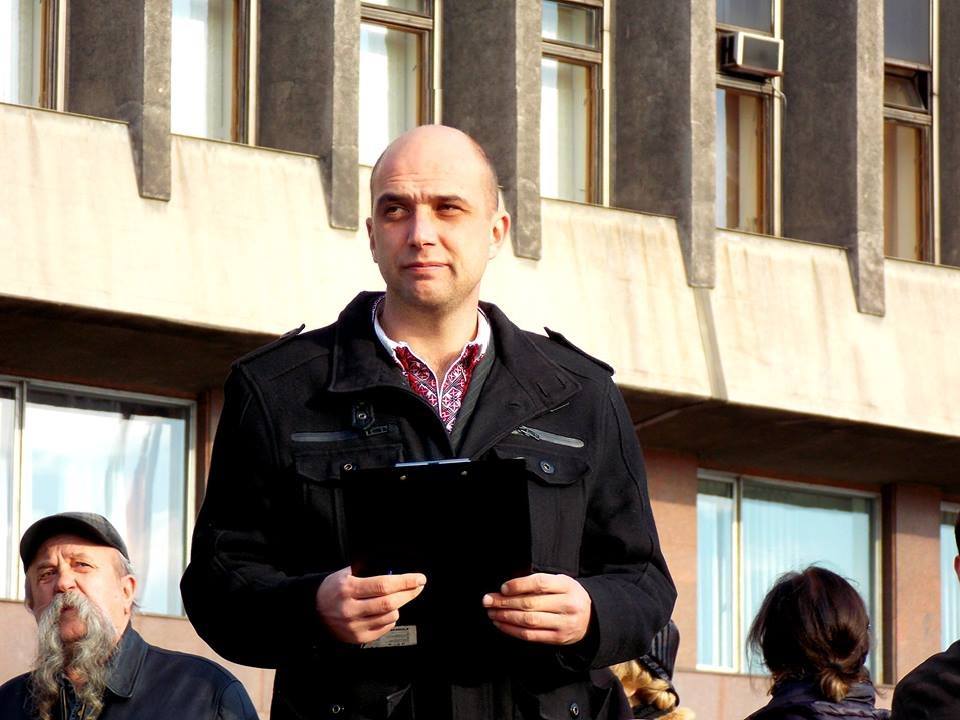 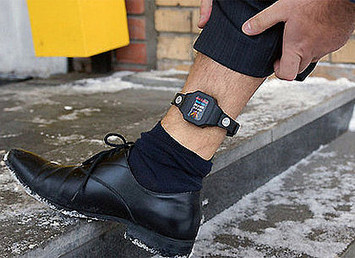 Запоріжжя продовжує стояти і виходить на захист міста
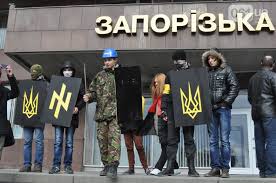 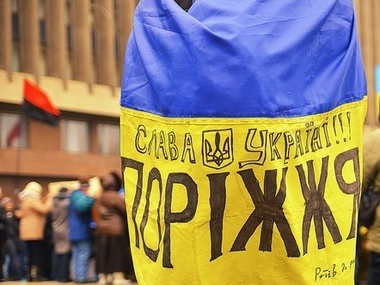 Повалення режиму Януковича. В місті нічого не змінилось. Запоріжжя продовжує протестувати
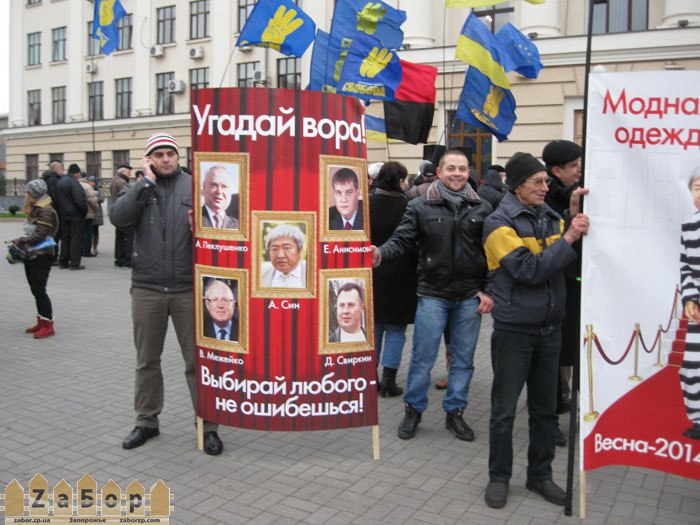 Утворення Комітету громадського контролю
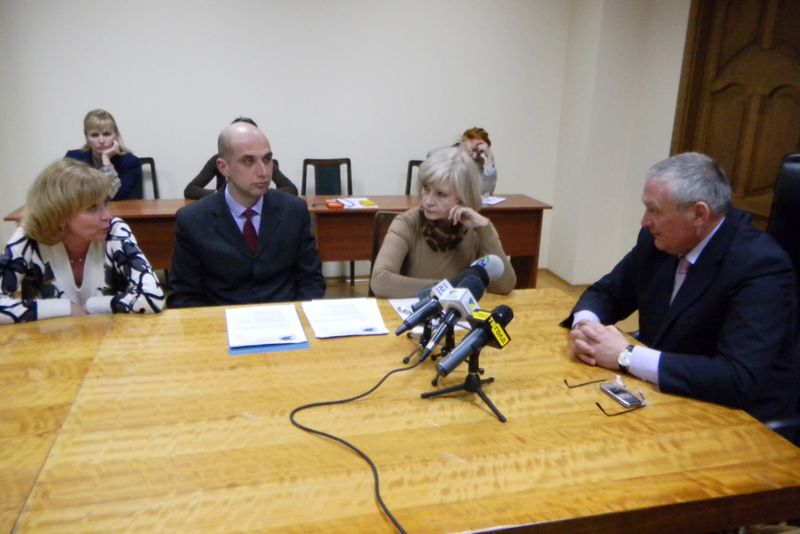 Мітинги проти діючої міської  влади та агресії Росії
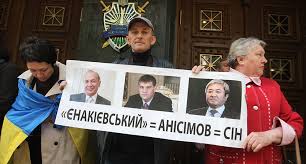 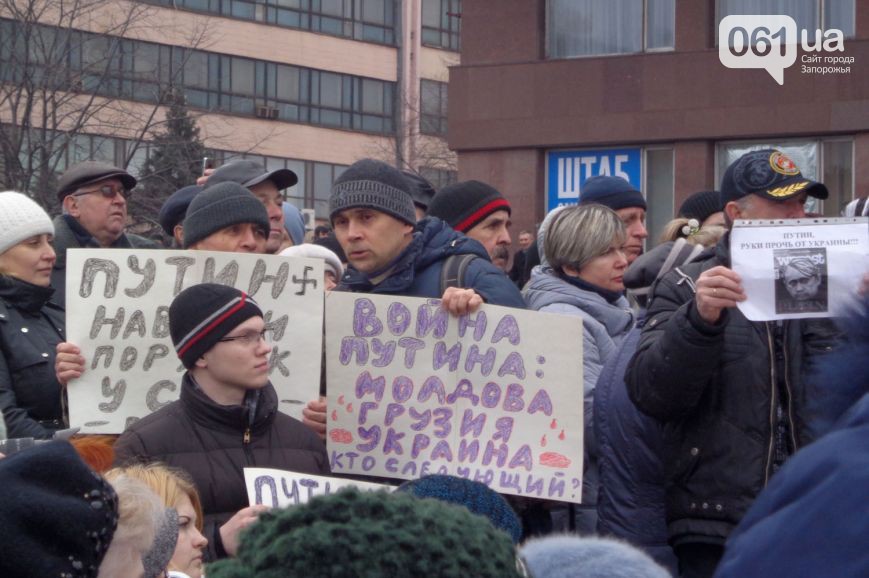 13 квітня. «Яєчна неділя» для сепаратистів
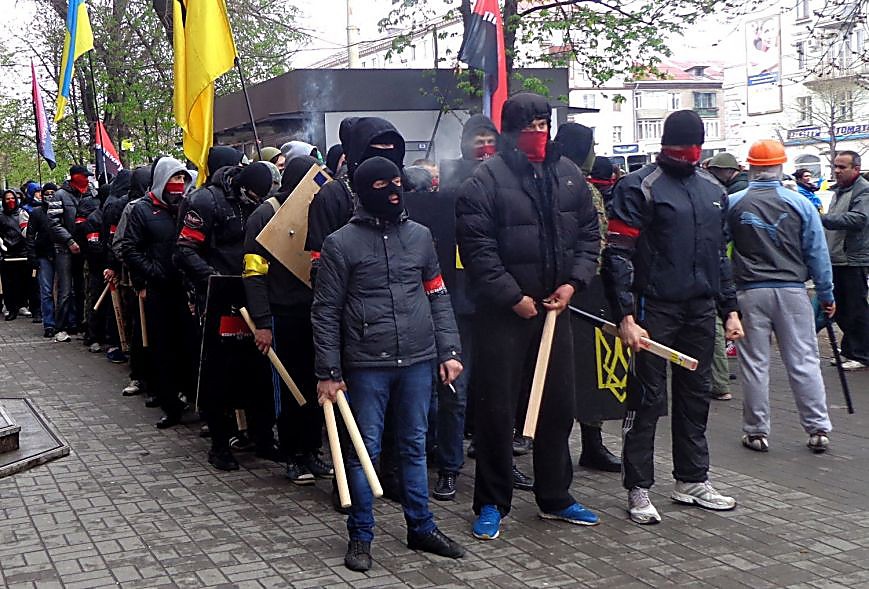 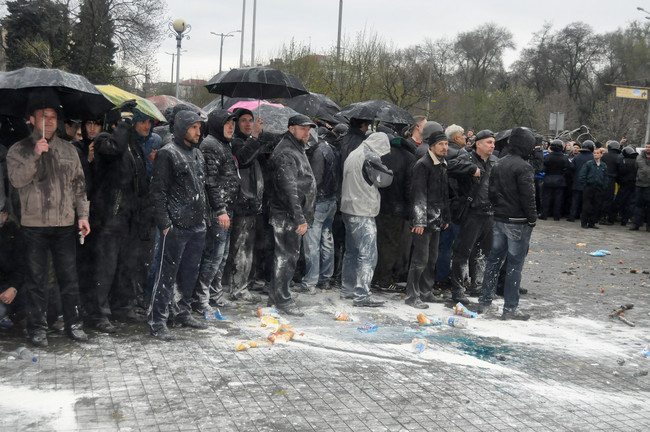 Запорожці пікетують Генпрокуратуру з вимогою розслідувати справи Анісімова-Сіна та розгін Майдану
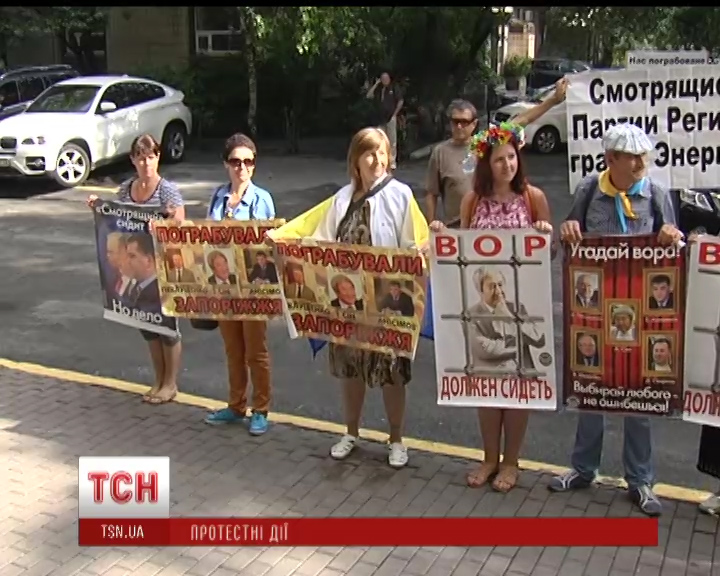 Центральний Автомайдан разом з місцевими активістам вимагає відставки головного корупціонера – мера міста Сіна
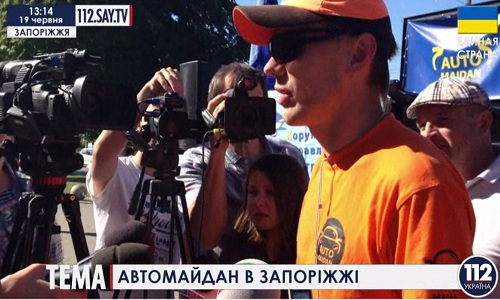 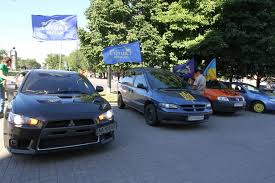 Це лише початок. Боротьба за європейську Україну продовжується! Слава Україні!
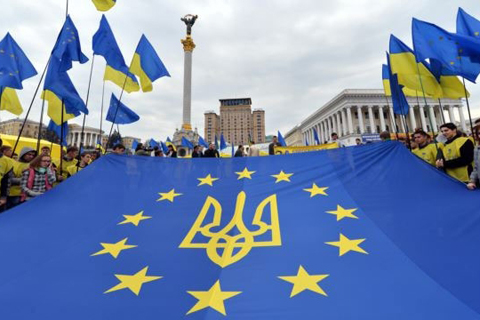